Original 
Pyramid
Tertiary Consumers
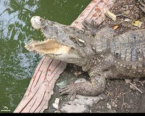 0.1%
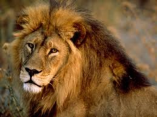 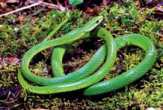 1%
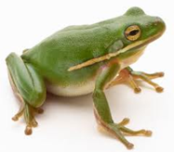 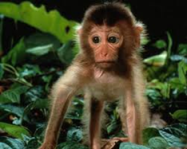 Secondary Consumers
10%
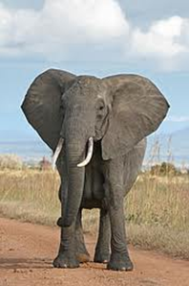 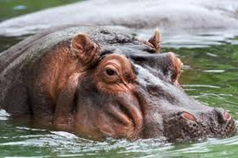 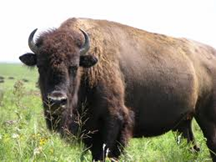 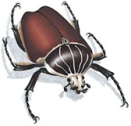 Primary Consumers
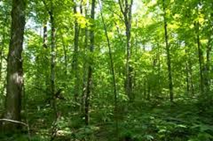 100%
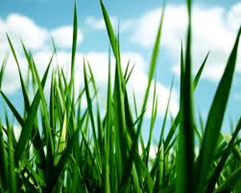 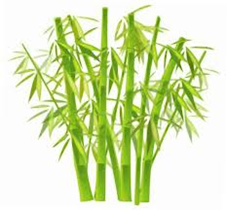 Producers